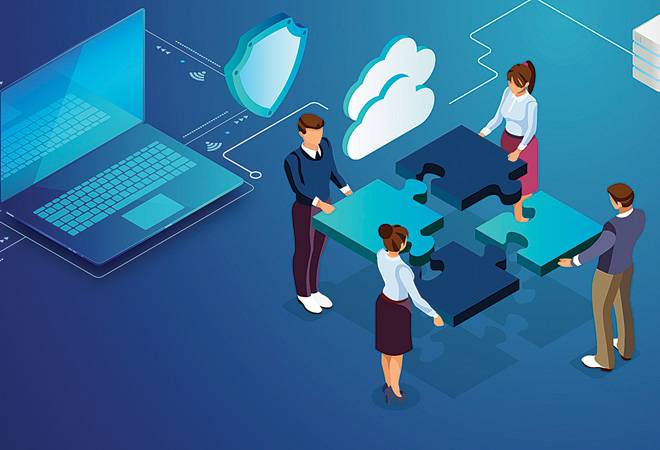 স্বাগতম
আজকের পাঠে সবাইকে শুভেচ্ছা।
শিক্ষক পরিচিতি
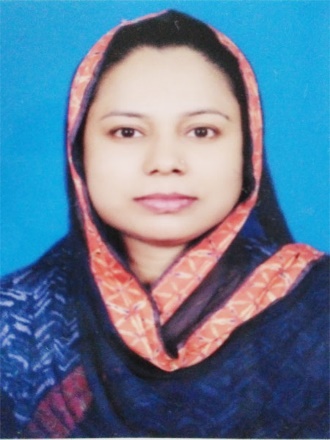 নামঃ নাজনীন হক 
পদবিঃ প্রভাষক (রাষ্ট্রবিজ্ঞান )
ইসলামপুর(কালিপুর) এম. আই.ফাজিল মাদ্রাসা 
ভৈরব ,কিশোরগঞ্জ ।
ছবিগুলো লক্ষ্য কর
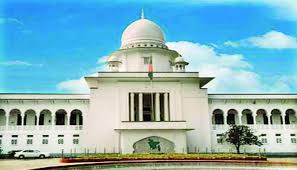 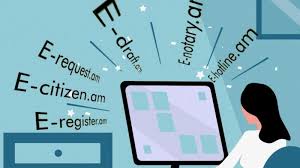 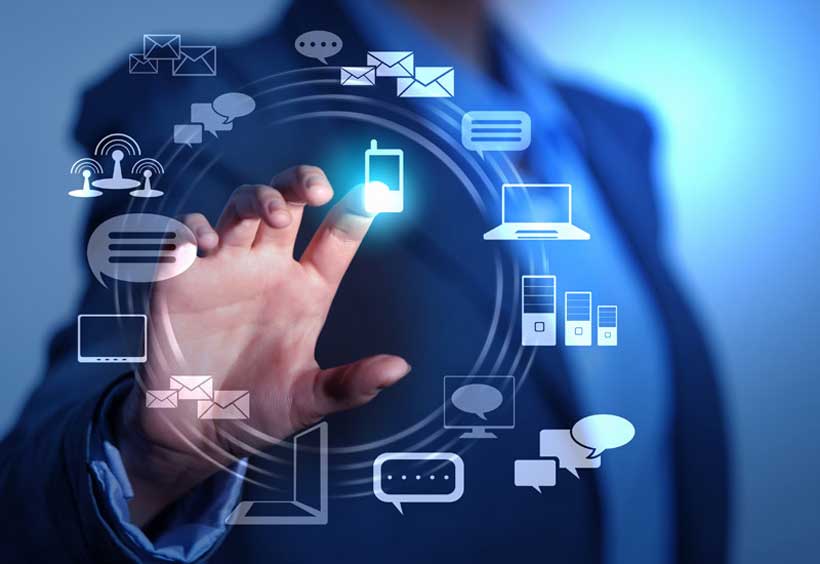 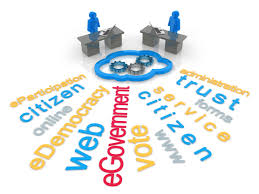 উপরের ছবি দেখে  তোমরা কী বুঝতে পারলে?
পাঠ পরিচিতি
শ্রেণি – একাদশ-দ্বাদশ 
বিষয়-পৌরনীতি ও সুশাসন ১ম পত্র
অধ্যায়-৪র্থ 
আজকের পাঠঃ-সুশাসন ও ই-গভর্নেন্সের সুবিধা ও অসুবিধা।
এসো একটি ভিডিও দেখি
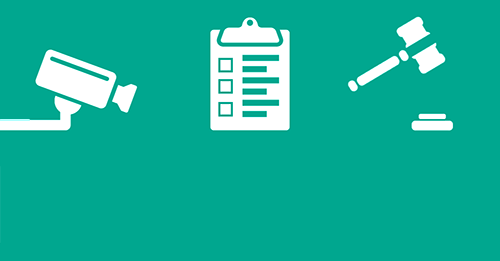 ভিডিওতে তোমরা কী দেখতে পেলে ?
শিখনফল
এ পাঠ শেষে শিক্ষার্থীরা ………
সুশাসন ও ই-গভর্নেন্সের মধ্যে পার্থক্য নিরুপন  করতে পারবে। 
ই-গভর্নেন্সের সুবিধাগুলো  ব্যাখ্যা করতে পারবে। 
প্রতিবন্ধকতা বা অসুবিধাগুলো বিশ্লেষণ করতে পারবে।
ই-গভর্নেন্স কী?
‘ই-গভর্নমেন্ট’  শব্দ থেকে ‘ই-গভর্নেন্স’ তথা ‘ElectronGovernance’  শব্দটি এসেছে।অর্থাৎ ইন্টারনেটের মাধ্যমে সরকারী বিভিন্ন তথ্য ও সেবা জনগনের নিকট পৌছানোকেই ই-গভর্নেন্স বলে। এই পদ্ধতির মাধ্যমে সরকারের স্বচ্ছতা ও জবাবদিহিতা নিশ্চিত হয়।
সুশাসন ও ই-গভর্নেন্সের সুবিধাঃ-
সরকারের জবাবদিহিতা প্রতিষ্ঠা
প্রকৃত গণতন্ত্রের দিকে অগ্রসর 
সেবা প্রদানকারী কর্মকর্তার সাথে যোগাযোগ স্থাপন
জনগনের ব্যাপক অংশগ্রহন 
স্বচ্ছতা আনয়ন
দক্ষ ও সাশ্রয়ী পন্থা  
রাজনৈতিক  সচেতনতা তৈরি 
তথ্যের সহজলভ্যতা
পরিবেশগত সুবিধা 
দ্রুততা ও সুবিধা বৃদ্ধি
অবাধ ও সার্বজনীন তথ্য প্রবাহ
দুর্নীতি প্রতিরোধে সহায়ক
আমলাতান্ত্রিক জটিলতা হ্রাস
সময় বাচাঁয়
সুশাসন ও ই-গভর্নেন্সের প্রতিবন্ধকতা বা অসুবিধা
সরকারী দপ্তরগুলোর মধ্যে সমন্বয়ের অভাব
ইন্টারনেট ব্যবস্থা ব্যয়বহুল
ইন্টারনেট হতে প্রাপ্ত তথ্য অনির্ভরযোগ্য
সরকারের গোপন কর্মপন্থা জনমতকে প্রভাবিত ও একমুখী করে।
রাষ্ট্রীয় নীতির অকার্যকারিতা
বৈদ্যুতিক সমস্যা 
দক্ষ কর্মীর স্বল্পতা 
ব্যাপক সাইবার-অপরাধ
ইলেক্ট্রনিক সামগ্রী উৎপাদন ও ব্যবসা বাণিজ্যে অনগ্রসরতা 
সরকার ও জনগনের মধ্যে অতিরিক্ত যোগাযোগের প্রভাব
স্বেচ্ছাচারী শাসন প্রতিষ্ঠিত
জনগন ব্যাক্তিস্বাতন্ত্র্যবোধহীন হয়ে পড়া 
প্রচুর ব্যয়বহুল 
কঠিন ও হতাশাব্যাঞ্জক 
স্বচ্ছতা অস্পষ্ট 
নিরক্ষর ও প্রত্যন্ত অঞ্চলের জনগনের নিকট এ সেবা পৌছাঁয় না।
একক কাজ
ইন্টারনেট কী?
ইন্টারনেট হলো সারা বিশ্ব জুড়ে বিস্তৃত,পরস্পরের সাথে সংযুক্ত কতগুলো কম্পিউটার নেটওয়ার্কের সমষ্টি যা জনসাধারণের জন্য উন্মুক্ত ।
দলীয় কাজ
প্রশ্ন-সুশাসন ও ই-গভর্নেন্সের ৩টি সুবিধা লেখ।
সুশাসন ও ই-গভর্নেন্সের ৩টি সুবিধা হলো- 
প্রকৃত গনতন্ত্রের অগ্রসরতা
সরকারের জবাবদিহিতা প্রতিষ্ঠিত 
দ্রুত ও সহজে সেবা পাওয়া যায়
মূল্যায়ন
প্রশ্ন-ই-গভর্নেন্স প্রতিষ্ঠায় প্রতিবন্ধকতা কোনটি?
ক) দ্রুত সেবা প্রদান 	খ) জবাবদিহিতার অভাব গ)গনতন্ত্র  প্রতিষ্ঠিত	 ঘ) সময় বাচাঁয়
উঃ-খ
প্রশ্ন- ই-গভর্নেন্সের সুবিধা কোনটি?
ক)ইন্টারনেট ব্যয়বহুল 		খ) স্বচ্ছতা অস্পষ্ট গ)দুর্নীতি প্রতিরোধ 		ঘ) জবাবদিহিতার অভাব
উঃ-গ
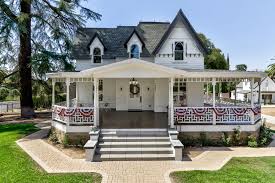 বাড়ির কাজ
সুশাসন ও ই-গভর্নেন্সের সুবিধা ও প্রতিবন্ধকতাগুলো বিশ্লেষণ কর।